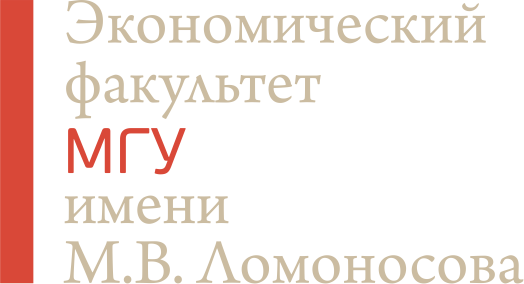 Инструкция по использованию Zoom для проведения занятий онлайн
v.1.0 от 18.03.2020
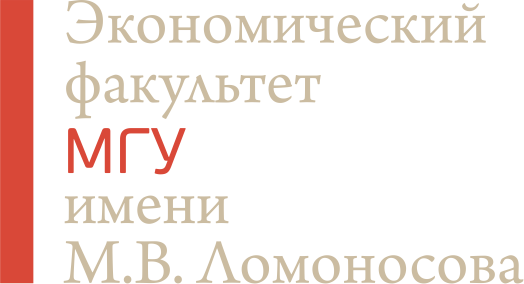 Первичная установка программы
Установка приложения требуется только при первом использовании Zoom
Перейдите по ссылке https://zoom.us/client/latest/ZoomInstaller.exe
Установите скачанную программу нажимая «далее»
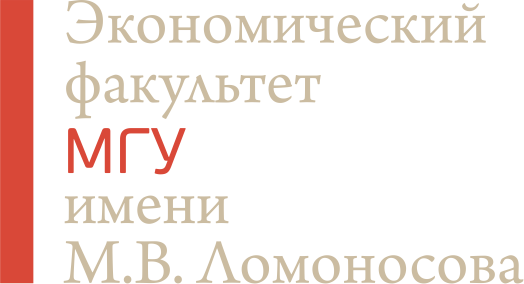 Вход в систему
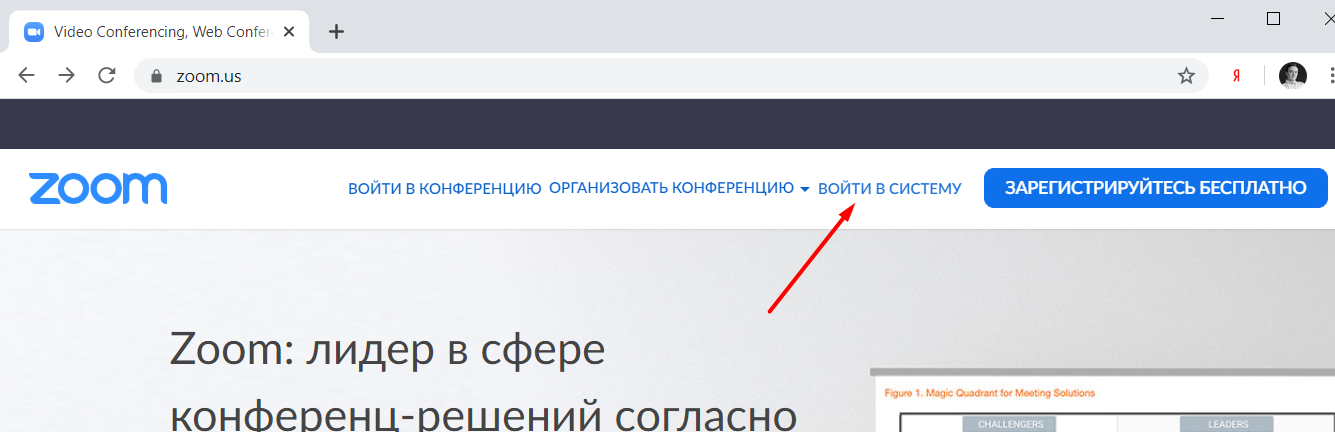 Откройте сайт zoom.us
Нажмите «Войти в систему» (1)
Введите полученные «Адрес электронной почты» (2) (логин) и «Пароль» (3)
1
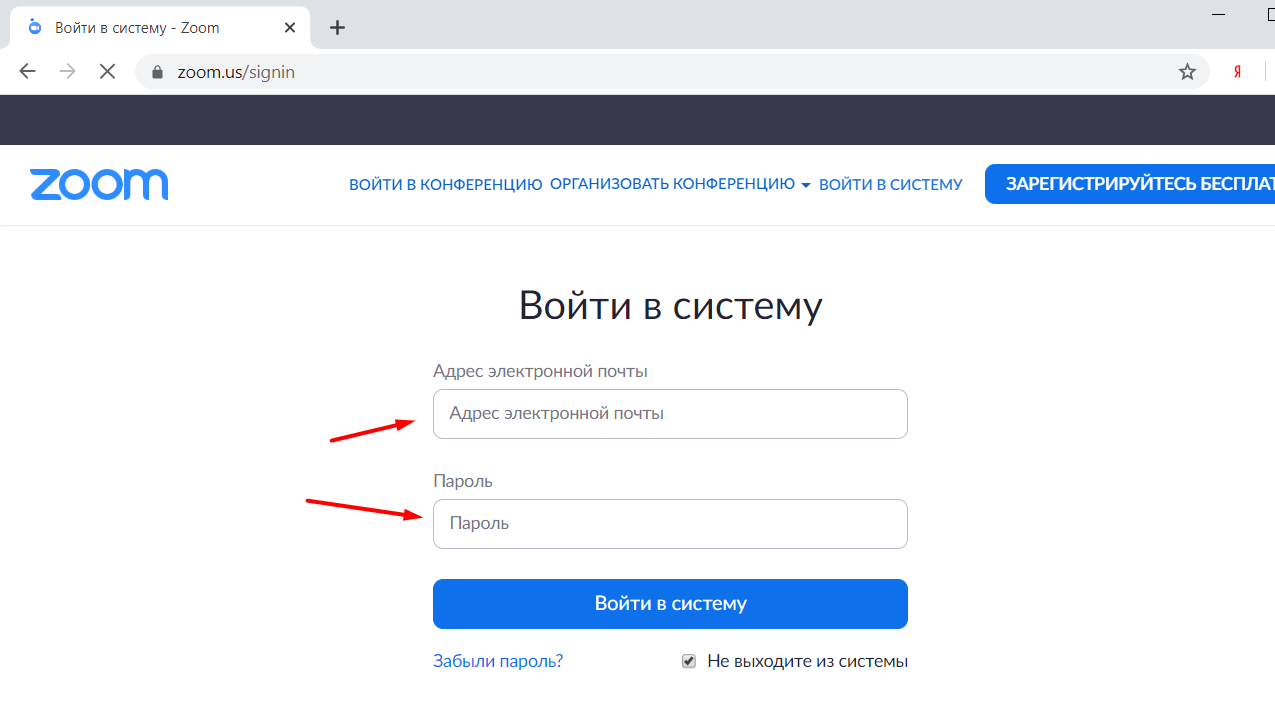 2
3
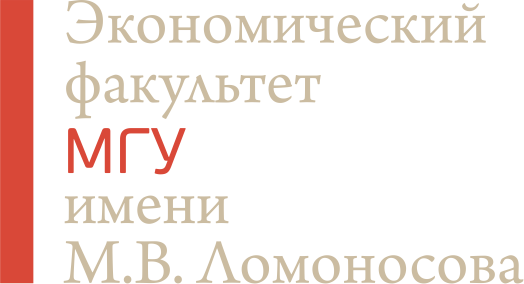 Начало занятия
Наведите курсор мыши на надпись «Организовать конференцию» (1) 
Нажмите «С видео» (2)
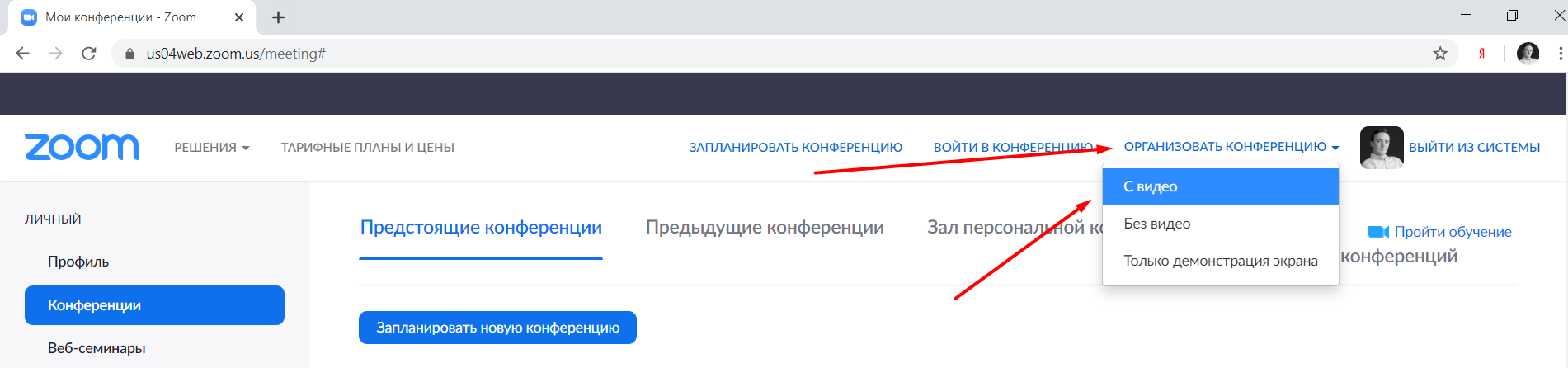 1
2
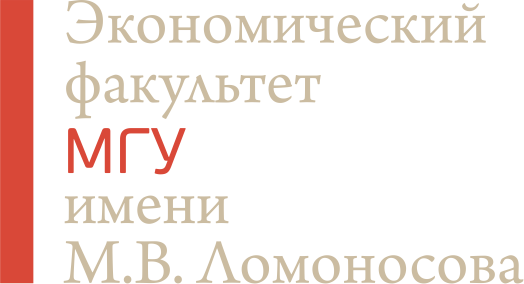 Начало занятия
В появившемся всплывающем окне нажмите «Открыть приложение «Zoom Meetings» (1) 
Если окно не появилось, нажмите на ссылку «Нажмите здесь» (2)
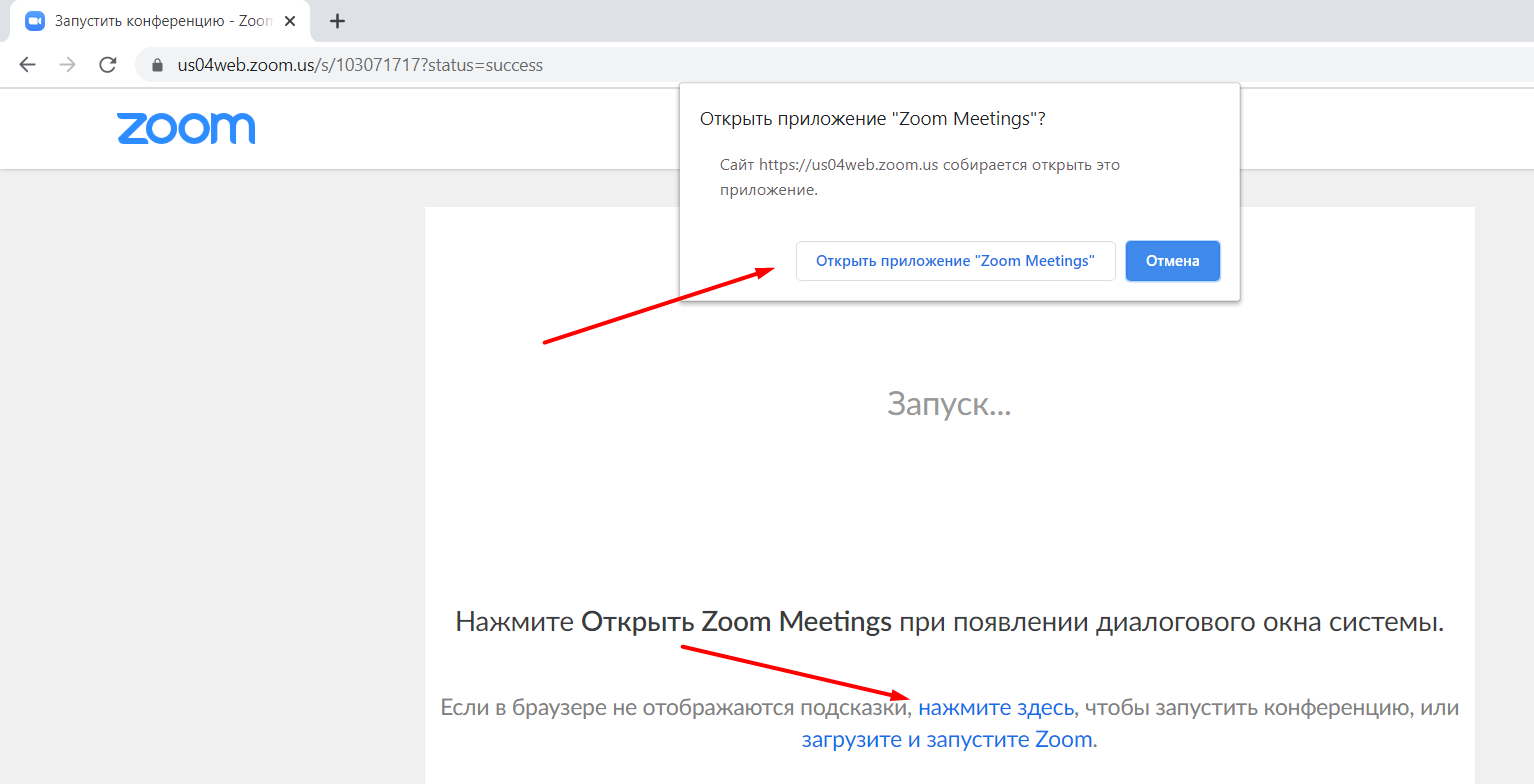 1
2
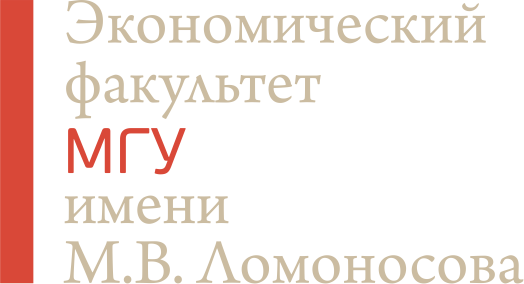 Настройка занятия
В открывшемся приложении нажмите «Войти с использованием звука компьютера» (1)
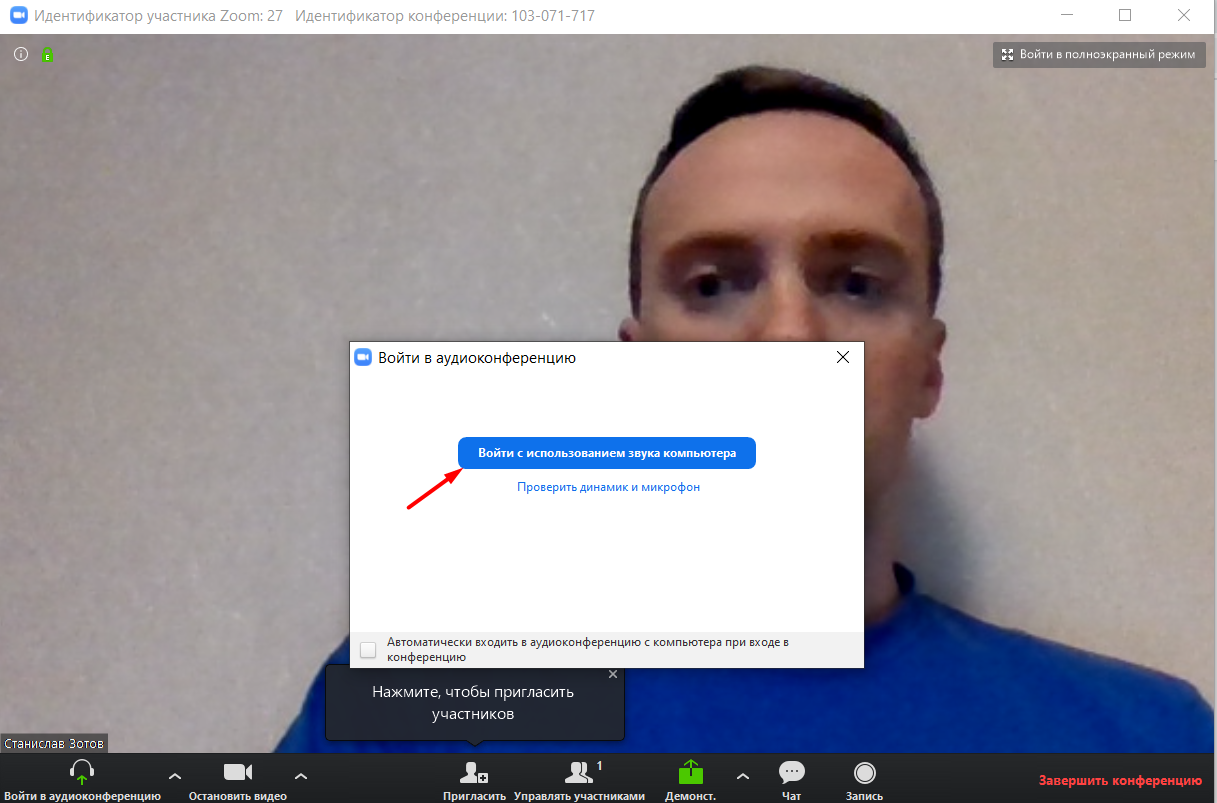 1
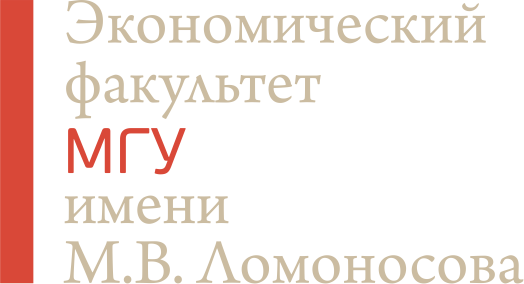 Настройка звука
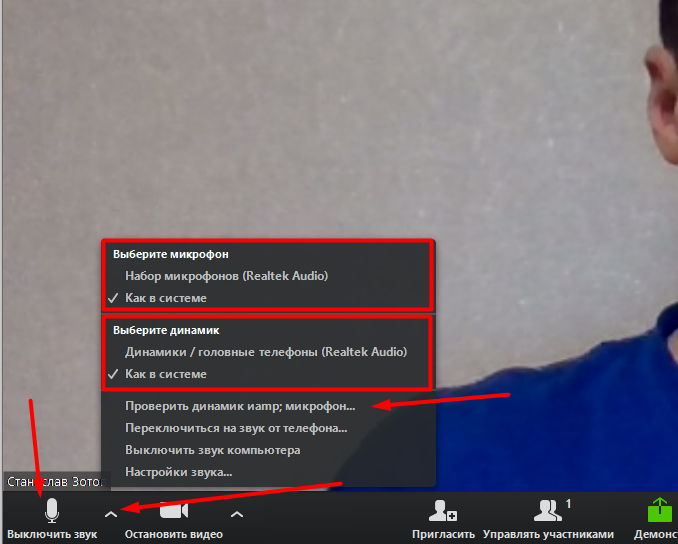 Нажмите на стрелочку вверх справа от кнопки с символом микрофона (1) 
В верхней части можно выбрать микрофон (лучше оставить «Как в системе») (2) 
В средней части динамик (можно оставить «Как в системе» или выбрать наушники, если они подключены) (3) 
Нажатие на саму кнопку со знаком микрофона отключит ваш микрофон (участники не будут слышать вас) (4) 
Для проверки звука нажмите на «Проверить динамик и микрофон» и следуйте указаниям системы (5)
2
4
3
5
1
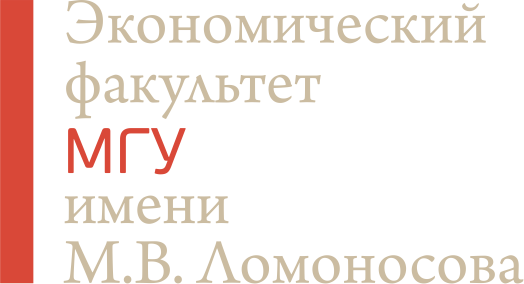 Настройка видео
Если изображение с вашей камеры показывается зеркально и невозможно прочитать то, что вы пишете на доске, нажмите на стрелочку справа от значка видеокамеры (1) 
Далее нажмите «Настройка видео» (2) 
В появившемся окне поставьте галочку «Включить зеркальный эффект» (3)
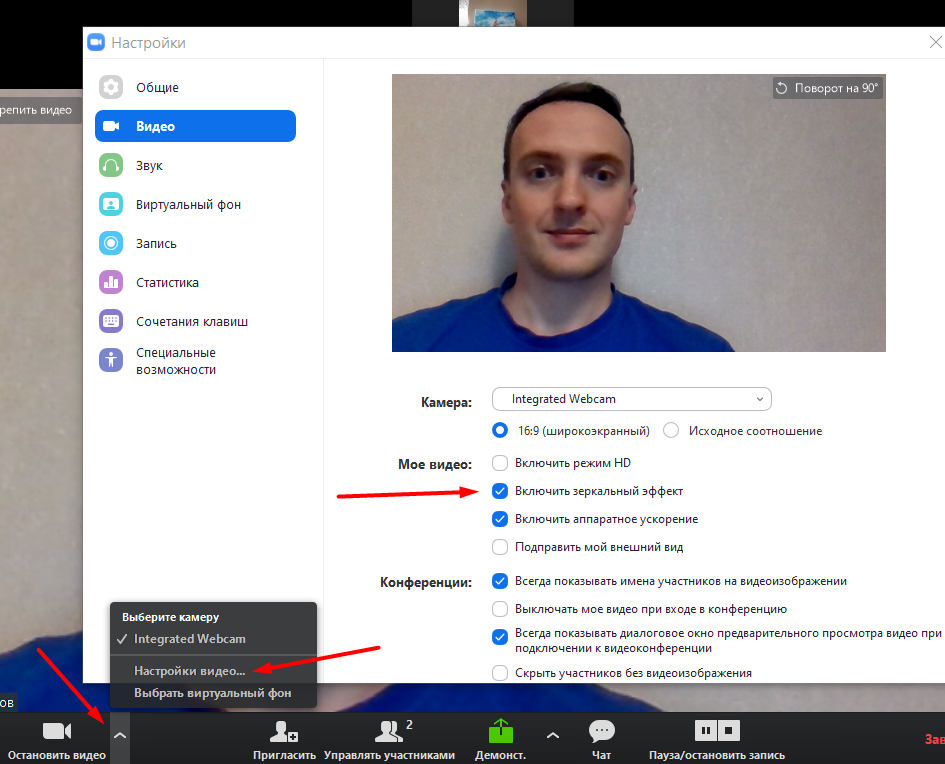 3
1
2
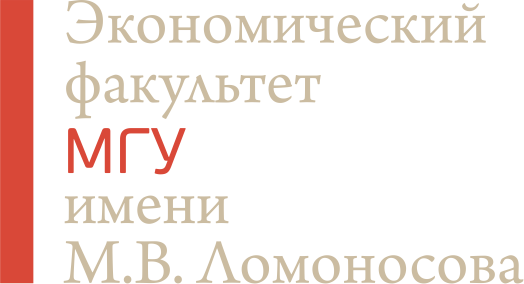 Приглашение участников
Чтобы добавить слушателей нажмите кнопку «Пригласить» (1) 
Удобнее всего высылать приглашение в виде ссылки. Для этого нажмите «Копировать URL» (2). После этого в текст письма (или в мессенджер) можно вставить ссылку, нажав Ctrl+V или {Правая кнопка мыши -> Вставить}
Не забудьте сообщить участникам пароль от конференции (3)
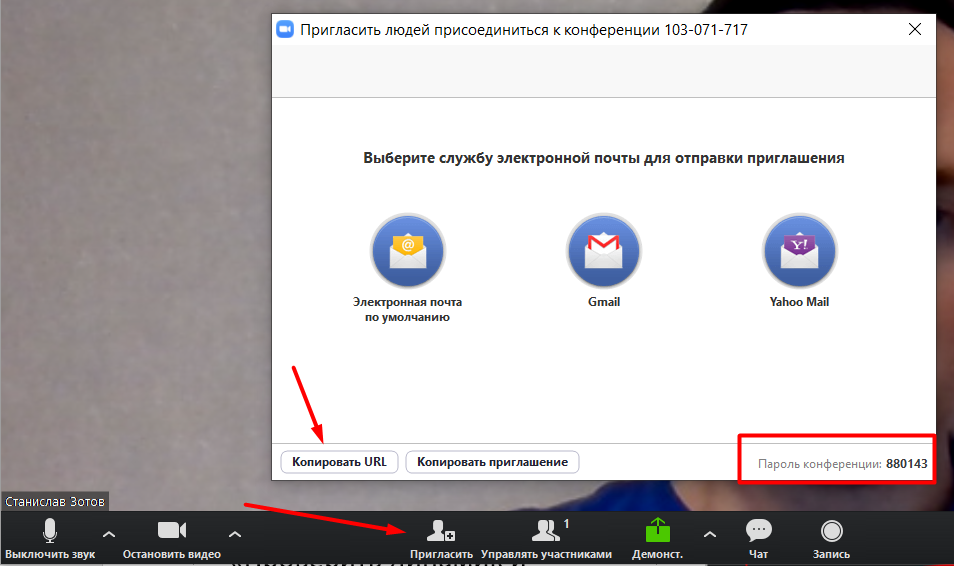 2
3
1
Приглашение участников
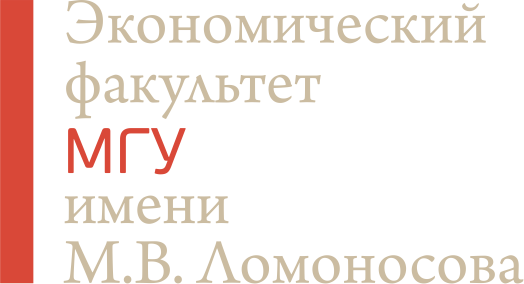 Нажмите на кнопку «Управлять участниками» (1) 
В правой части экрана появится меню со списком всех участников обучения
Нажатие на кнопку с символом микрофона около участника (2) позволяет отключить его микрофон, чтобы звук не мешал проведению занятия. В любой момент его можно включить обратно.
В нижней части есть кнопки, чтобы выключить или включить микрофоны для всех участников сразу (3)
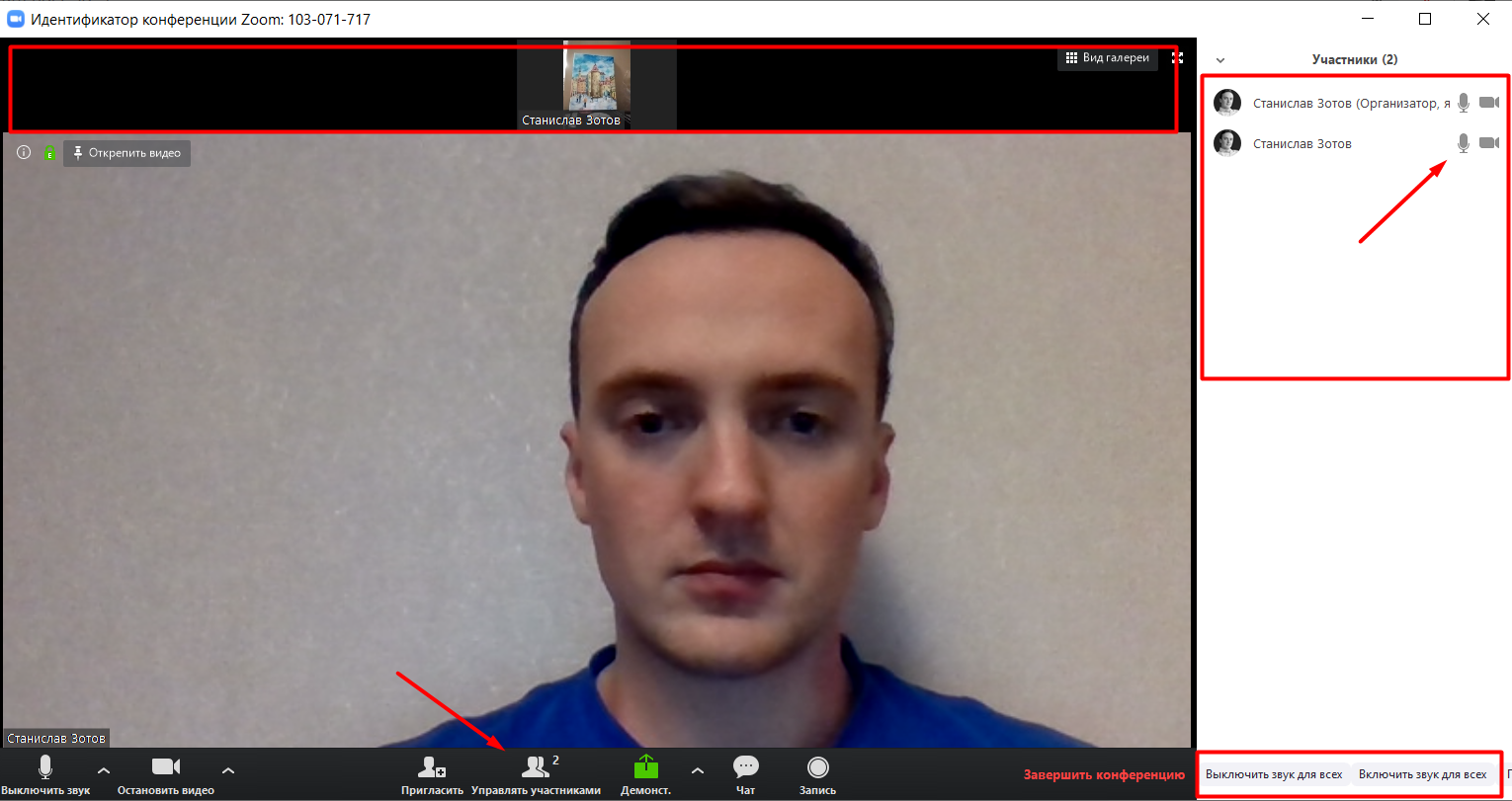 2
1
3
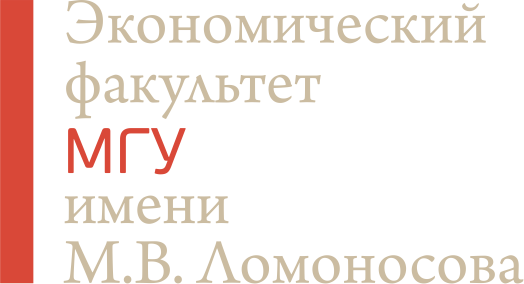 Общение с участниками
Нажатие на кнопку «Чат» (1) открывает в правой части экрана чат, в который могут писать все участники занятия (2) 
В этот же чат можно отправлять документы, нажав на кнопку «Файл» (3) 
Нажатие на кнопку «Запись» (4) позволяет записать занятие и выложить видео-файл для последующего просмотра
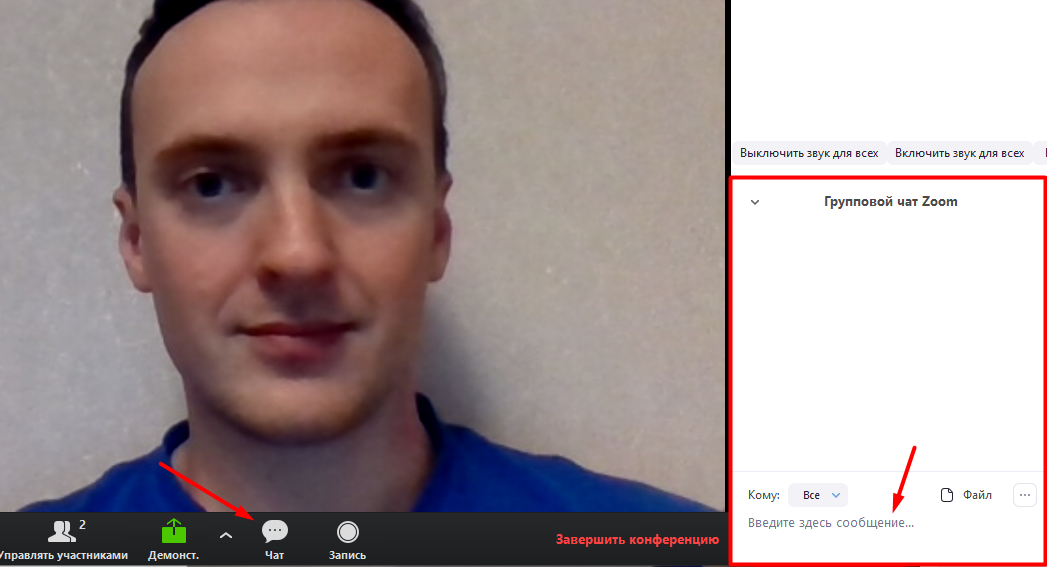 2
1
3
4
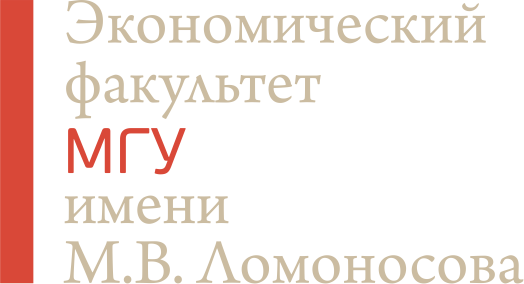 Демонстрация экрана и whiteboard
Нажатие на кнопку «Демонстрация» (1) позволяет вместо изображения с камеры показывать или изображение своего экрана (2), или белую доску (3), на которой можно рисовать с помощью мыши или графического планшета
Выбор экрана рекомендуется для показа презентаций
Для выбора нажмите два раза на нужную иконку
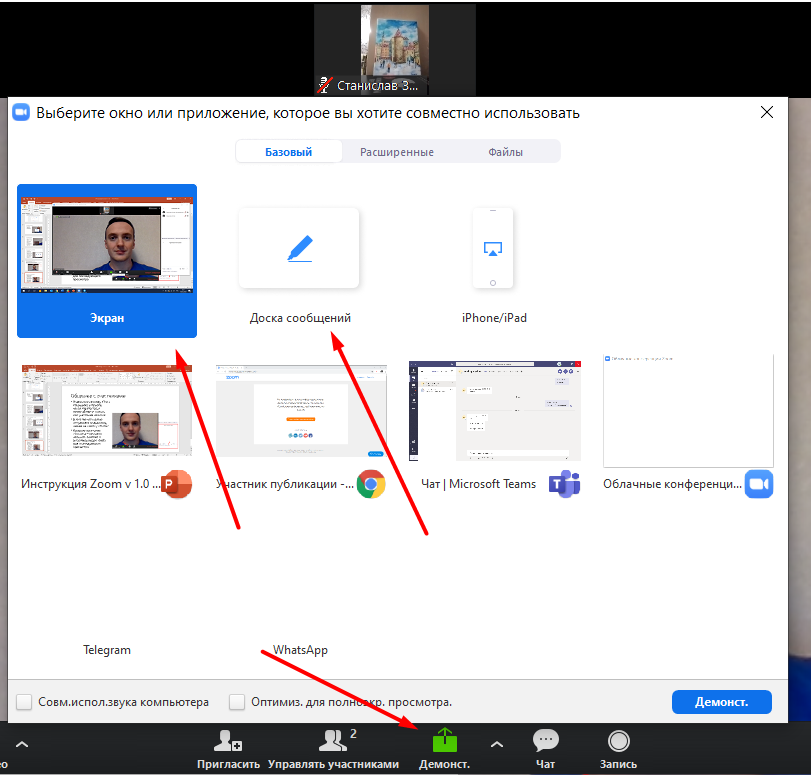 2
3
1
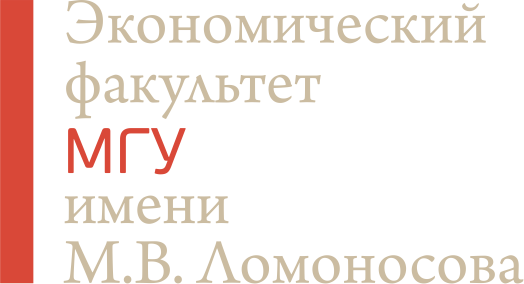 Демонстрация экрана
В режиме «Демонстрация экрана» участники занятия видят всё то же, что и показывающий экран
Для остановки демонстрации экрана нажмите «Остановить» (1) в верхней части экрана
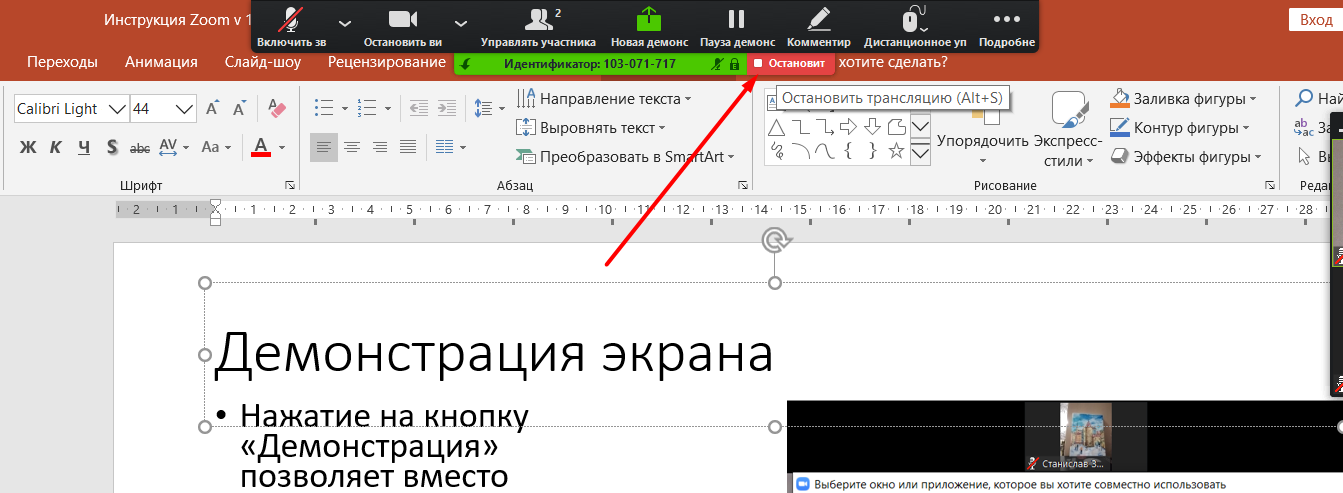 1
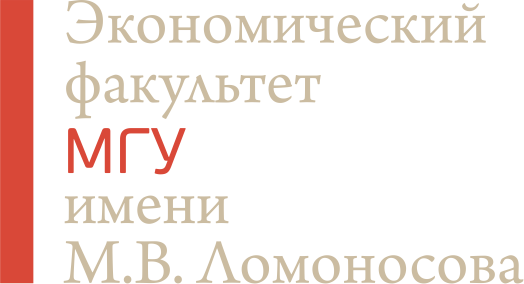 Whiteboard (режим доски сообщений)
В режиме доски появляется белое поле, которое можно использовать как интерактивную доску. Основные функции:
Рисовать (1) – как маркером (2) или, например, прямые линии (3) 
Стирать нарисованные элементы (4) 
Отменять последнее действие (5) 
Полностью очищать доску (6) 
Сохранять (7) нарисованное как картинку, чтобы добавить в презентацию или отправить участникам
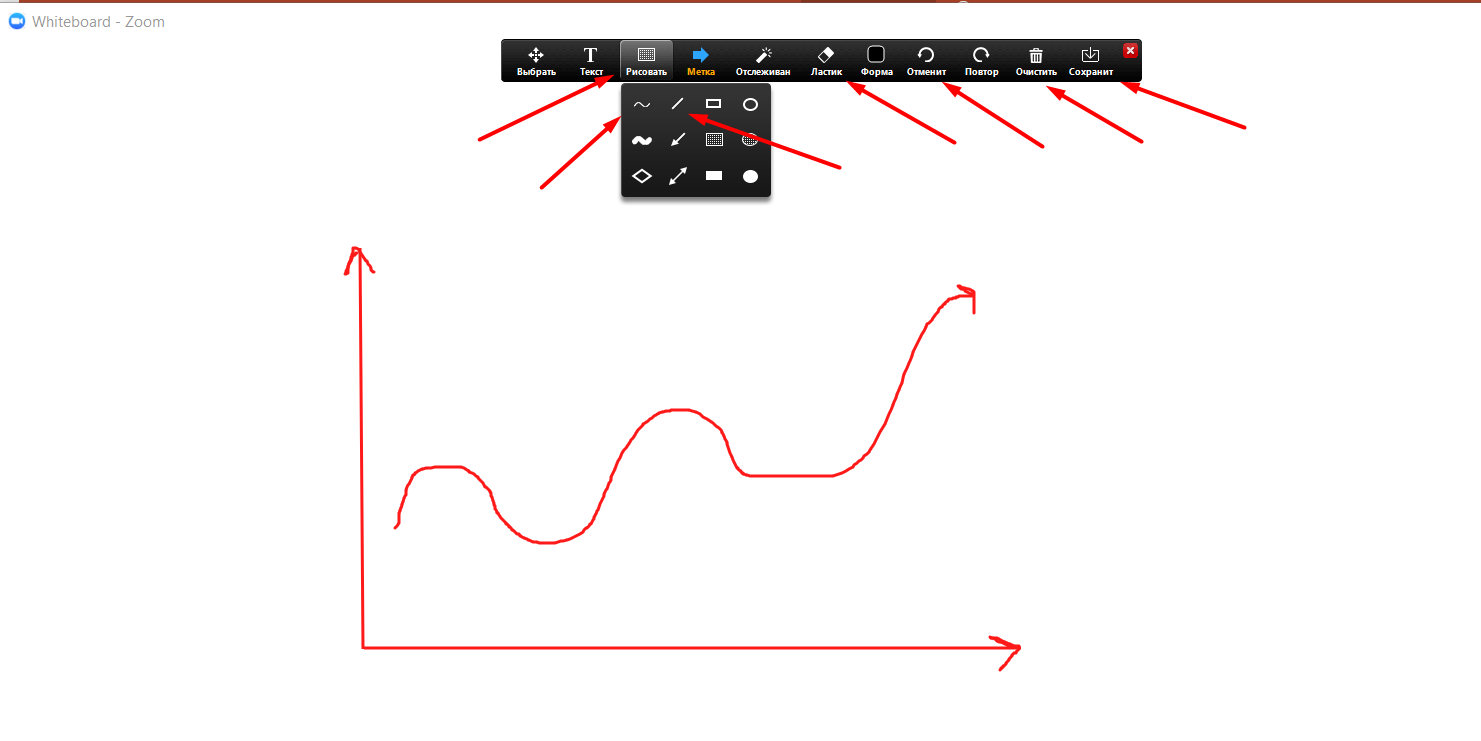 1
7
4
5
6
3
2
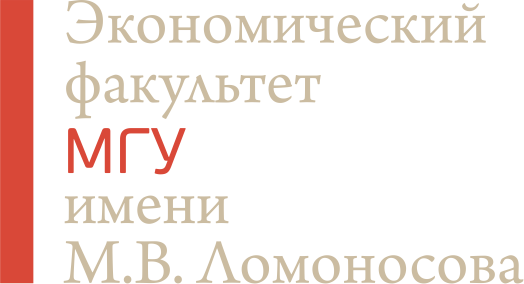 Завершение занятия
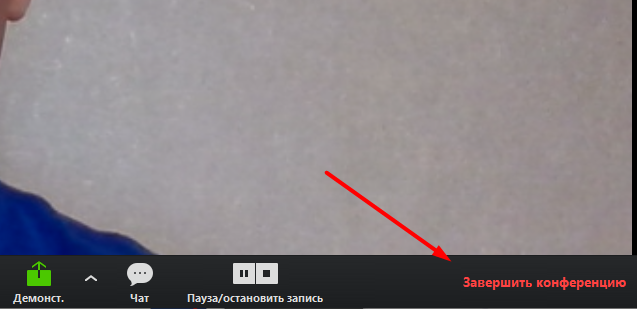 Для завершения занятия нажмите «Завершить конференцию» (1) в нижнем правом углу окна.
Если вы делали запись, откроется дополнительное окно Zoom, которое будет показывать прогресс конвертации видео, а после его завершения попросит указать папку (2), в которую необходимо сохранить видеозапись
1
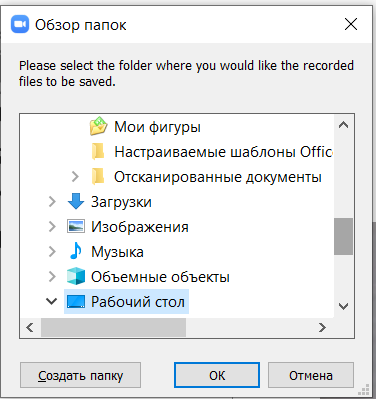 2